LogoType
Presentation Title
Add Subtitle
https://www.freeppt7.com
CONTENTS
PART ONE
Lorem ipsum dolor sit amet elit.
PART TWO
Lorem ipsum dolor sit amet elit.
PART THREE
Lorem ipsum dolor sit amet elit.
1
PART ONE
Lorem ipsum dolor sit amet elit.
Lorem ipsum dolor sit amet, consectetur adipiscing elit. Morbi ultrices posuere sapien, eu lacinia dui incidunt in.
Click To Add Title
Lorem ipsum dolor sit amet, consectetur adipiscing elit.
Add Your Text
Add Your Text
Lorem ipsum dolor sit amet, consectetur adipiscing elit. Morbi ultrices posuere sapien, eu lacinia dui incidunt in.
Lorem ipsum dolor sit amet, consectetur adipiscing elit. Morbi ultrices posuere sapien, eu lacinia dui incidunt in.
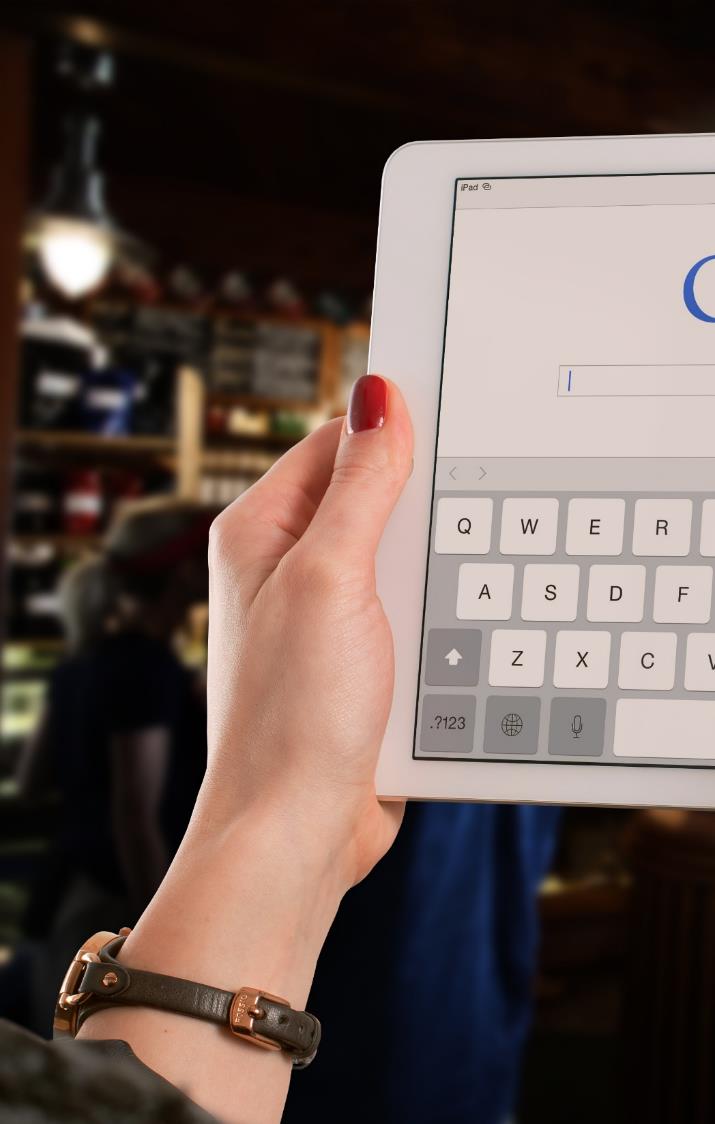 Click To Add Title
Lorem ipsum dolor sit amet, consectetur adipiscing elit.
Add Text
Add Text
Add Text
Lorem ipsum dolor sit amet, consectetur adipiscing elit.
Lorem ipsum dolor sit amet, consectetur adipiscing elit.
Lorem ipsum dolor sit amet, consectetur adipiscing elit.
Click To Add Title
Lorem ipsum dolor sit amet, consectetur adipiscing elit.
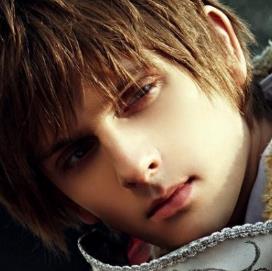 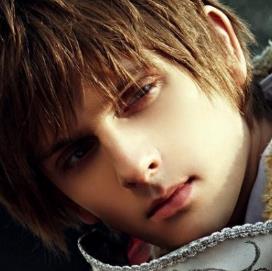 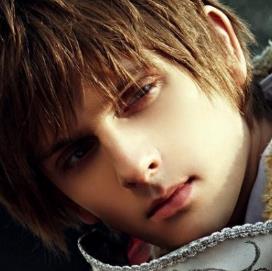 Add Text
Add Text
Add Text
Lorem ipsum dolor sit amet, consectetur adipiscing elit.
Lorem ipsum dolor sit amet, consectetur adipiscing elit.
Lorem ipsum dolor sit amet, consectetur adipiscing elit.
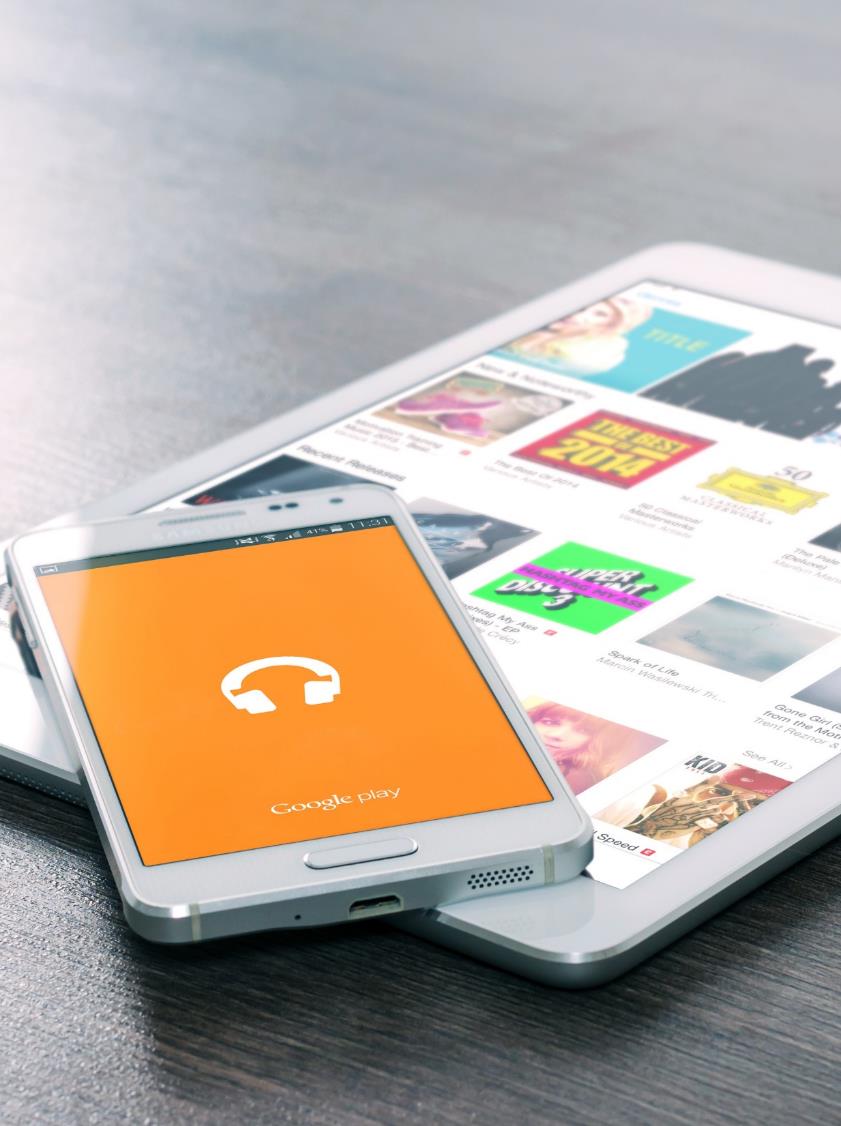 Click To Add Title
Lorem ipsum dolor sit amet, consectetur adipiscing elit.
Lorem ipsum dolor sit amet, consectetur adipiscing elit. Morbi ultrices posuere sapien.
Add Text
Lorem ipsum dolor sit amet, consectetur adipiscing elit. Morbi ultrices posuere sapien.
Add Text
Lorem ipsum dolor sit amet, consectetur adipiscing elit. Morbi ultrices posuere sapien.
Add Text
Lorem ipsum dolor sit amet, consectetur adipiscing elit. Morbi ultrices posuere sapien.
Add Text
2
PART TWO
Lorem ipsum dolor sit amet elit.
Lorem ipsum dolor sit amet, consectetur adipiscing elit. Morbi ultrices posuere sapien, eu lacinia dui incidunt in.
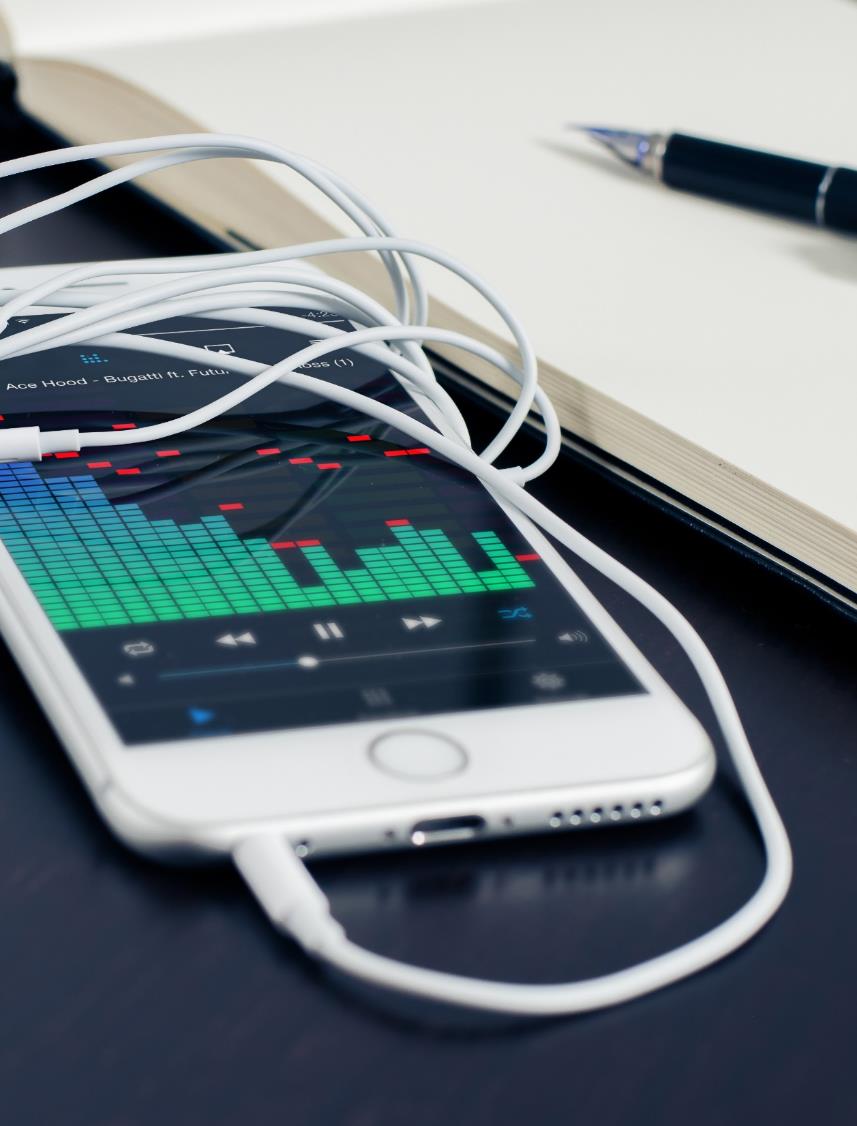 Click To Add Title
Lorem ipsum dolor sit amet, consectetur adipiscing elit.
Add Text
Add Text
Add Text
Lorem ipsum dolor sit amet, consectetur adipiscing elit. Morbi ultrices posuere sapien.
Lorem ipsum dolor sit amet, consectetur adipiscing elit. Morbi ultrices posuere sapien.
Lorem ipsum dolor sit amet, consectetur adipiscing elit. Morbi ultrices posuere sapien.
Click To Add Title
Lorem ipsum dolor sit amet, consectetur adipiscing elit.
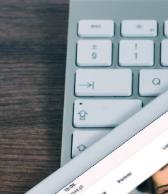 Add Text
Lorem ipsum dolor sit amet, consectetur adipiscing elit.
Add Text
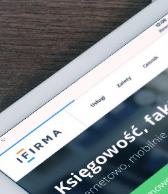 Lorem ipsum dolor sit amet, consectetur adipiscing elit.
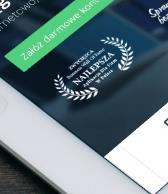 Add Text
Lorem ipsum dolor sit amet, consectetur adipiscing elit.
Click To Add Title
Lorem ipsum dolor sit amet, consectetur adipiscing elit.
Add Text
Add Text
Add Text
Lorem ipsum dolor sit amet, consectetur adipiscing elit.
Lorem ipsum dolor sit amet, consectetur adipiscing elit.
Lorem ipsum dolor sit amet, consectetur adipiscing elit.
Click To Add Title
Lorem ipsum dolor sit amet, consectetur adipiscing elit.
Add Text
Add Text
Lorem ipsum dolor sit amet, consectetur adipiscing elit.
Lorem ipsum dolor sit amet, consectetur adipiscing elit.
Your Text
Add Text
Add Text
Lorem ipsum dolor sit amet, consectetur adipiscing elit.
Lorem ipsum dolor sit amet, consectetur adipiscing elit.
3
PART TWO
Lorem ipsum dolor sit amet elit.
Lorem ipsum dolor sit amet, consectetur adipiscing elit. Morbi ultrices posuere sapien, eu lacinia dui incidunt in.
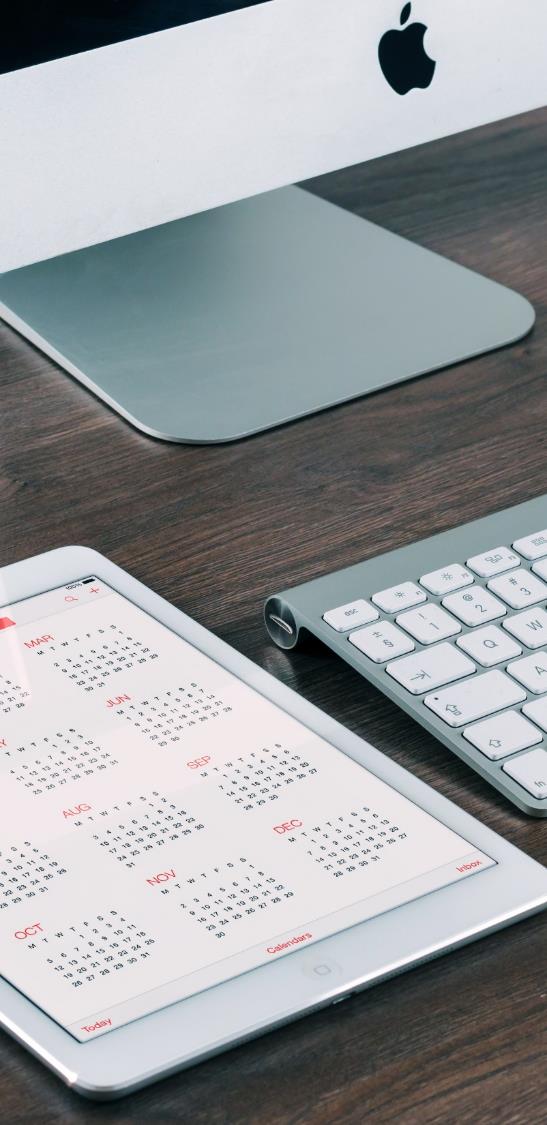 Click To Add Title
Lorem ipsum dolor sit amet, consectetur adipiscing elit.
3,562
Add Text
Add Text
Lorem ipsum dolor sit amet, consectetur adipiscing elit.
Lorem ipsum dolor sit amet, consectetur adipiscing elit.
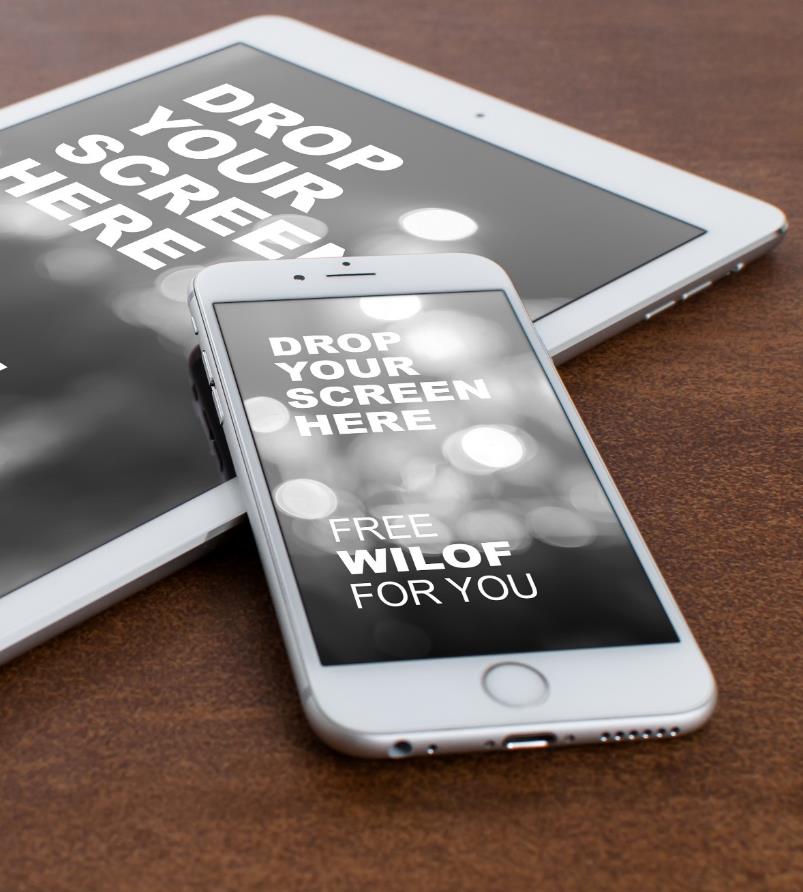 Click To Add Title
Lorem ipsum dolor sit amet, consectetur adipiscing elit.
Add Text
3,562
Lorem ipsum dolor sit amet, consectetur adipiscing elit.
Add Text
Lorem ipsum dolor sit amet, consectetur adipiscing elit.
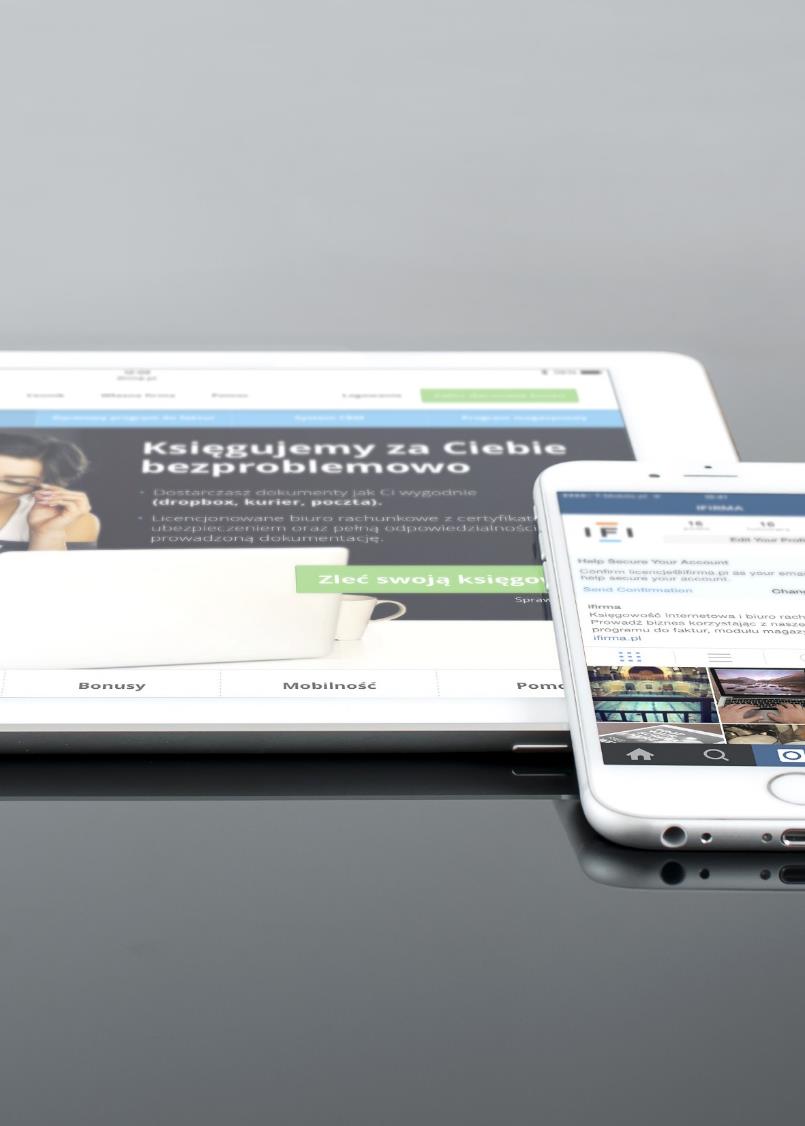 Click To Add Title
Lorem ipsum dolor sit amet, consectetur adipiscing elit.
Add Text
Add Text
Lorem ipsum dolor sit amet, consectetur adipiscing elit. Morbi ultrices posuere sapien, eu lacinia dui incidunt in.